Ηθική & Πολιτική της Τεχνητής Νοημοσύνης 4.3
ΠΡΟΓΡΑΜΜΑ «ΤΑΛΩΣ»
https://talos-ai4ssh.uoc.gr/

Δρ. Νίκος Ερηνάκης 
Επίκουρος Καθηγητής Κοινωνικής & Πολιτικής Φιλοσοφίας και Φιλοσοφίας του Πολιτισμού 
Πανεπιστήμιο Κρήτης
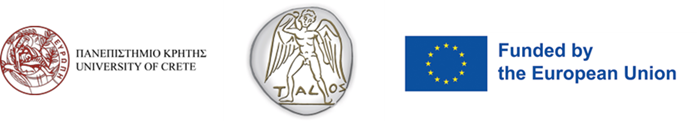 Προκλήσεις & Προοπτικέςαπό και για την ΤΝ
Τεχνητή νοημοσύνη και προκατάληψη
Εάν η ΤΝ δεν συλλέγει δεδομένα που αντιπροσωπεύουν με ακρίβεια τον πληθυσμό, οι αποφάσεις της μπορεί να είναι επιρρεπείς σε μεροληψία. Παράδειγμα, τεχνολογικού κολοσσού που δημιούργησε μοντέλο τεχνητής νοημοσύνης που έκανε αλλεπάλληλες διακρίσεις εις βάρος των γυναικών.

Τεχνητή νοημοσύνη, ελευθερία, ισότητα και ιδιωτικότητα: το πρόταγμα της ανθρώπινης αξιοπρέπειας
Τα μοντέλα ΤΝ βασίζονται στα μεγάλα δεδομένα που αντλούνται από αναζητήσεις στο διαδίκτυο, φωτογραφίες και σχόλια στα μέσα κοινωνικής δικτύωσης, διαδικτυακές αγορές και πολλά άλλα. Ενώ αυτό βοηθά στην εξατομίκευση της εμπειρίας του προσώπου, υπάρχουν ερωτήματα σχετικά με την έλλειψη πραγματικής συναίνεσης για την πρόσβαση των εταιρειών στις προσωπικές μας πληροφορίες. 

Τεχνητή νοημοσύνη και φυσικό περιβάλλον
Τα μοντέλα ΤΝ απαιτούν από σημαντικά έως και υπέρμετρα μεγέθη ενέργειας για την εκπαίδευση και λειτουργία τους. Ενώ ερευνάται η ανάπτυξη μεθόδων για ενεργειακά αποδοτική ΤΝ, θα μπορούσαν να γίνουν πολλά περισσότερα για την ενσωμάτωση περιβαλλοντικών ηθικών μέτρων στις πολιτικές που σχετίζονται με την ΤΝ.

Παραδείγματα ηθικών επίδικων ζητημάτων σε Εφαρμογές Τεχνητής Νοημοσύνης: Εφαρμογές όπως ChatGPT, Dall-E, Gemini, Lensa AI, αλλά και μυθιστορήματα ή ταινίες όπως Her, Εx Machina, Matrix, Blade Runner κ.ά.
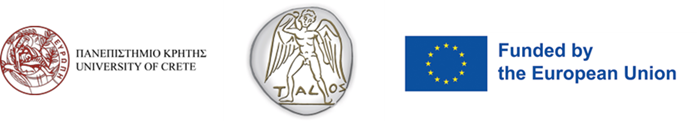 Αλήθεια  & Πλάνη στην ΤΝ
Η δημιουργία πιο ηθικής τεχνητής νοημοσύνης απαιτεί μια προσεκτική εξέταση των ηθικών επιπτώσεων της πολιτικής, της εκπαίδευσης και της τεχνολογίας. Τα ρυθμιστικά πλαίσια μπορούν να διασφαλίσουν ότι οι τεχνολογίες θα ωφελήσουν την κοινωνία αντί να τη βλάψουν. 

Όποιος έρχεται σε επαφή με την ΤΝ θα πρέπει να κατανοεί τόσο τις θαυμάσιες δυνατότητες παραγωγής από ηθική χρήση της ΤΝ όσο και τους ισχυρούς κινδύνους από ανήθικη χρήση της ΤΝ. Η δημιουργία και η διάδοση προσβάσιμων, ανοικτών συστημάτων ΤΝ μπορεί να μετριάσει αυτού του είδους τους κινδύνους.

Μπορεί να φαίνεται αντιφατικό να χρησιμοποιείται η τεχνολογία για την ανίχνευση ανήθικης συμπεριφοράς σε άλλες μορφές τεχνολογίας, αλλά τα εργαλεία ΤΝ μπορούν να χρησιμοποιηθούν για να καθορίσουν αν το βίντεο, ο ήχος ή το κείμενο είναι ψεύτικο ή όχι.
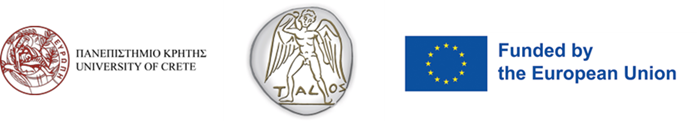 Το μέλλον της ηθικής της Τεχνητής Νοημοσύνης
Το κομβικό ερώτημα που πρέπει να απαντήσει η κοινωνία μας είναι, πώς θα ελέγξουμε μηχανές που είναι πιο «έξυπνες» από εμάς; 
Εξελισσόμενα πρότυπα: Πώς θα προσαρμοστούν οι κανονισμοί και τα πρότυπα;
Παγκόσμια συνεργασία: Ανάγκη για διεθνή ηθικά πλαίσια.
Ευαισθητοποίηση του κοινού: Συμμετοχή της κοινωνίας και διεκδίκηση για ηθικοπολιτική οριοθέτηση και ανάπτυξη της ΤΝ.
Διασφάλιση ότι η πρόοδος της ΤΝ θα σημαίνει πρόοδο για όλες/ους: ψηφιακή δημοκρατία σημαίνει ψηφιακή ελευθερία και αυτονομία, ψηφιακή ισότητα και δικαιοσύνη, ψηφιακή δημιουργικότητα και αυθεντικότητα. 
Οικοδόμηση και ανάπτυξη ενός ολιστικού οράματος για την ΤΝ: ούτε τεχνοφοβία, ούτε τεχνολαγνεία, αλλά ήπια τεχνοφιλία με προάσπιση του ανθρώπου, των κοινωνιών και του φυσικού περιβάλλοντος.
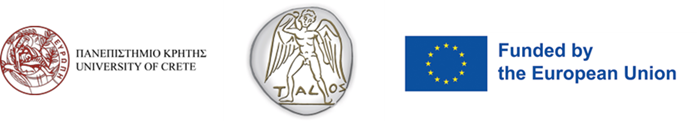 Το κοινό μας μέλλον με την ΤΝ
Εκ νέου, μετά την νεωτερικότητα, ριζική αναρώτηση «Τι είναι ο άνθρωπος;»

Όχι μόνο τι συγκροτεί την ανθρωπινότητά μας, αλλά και τι θα θέλαμε να τη συγκροτεί.

Όχι μόνο τι είναι και πώς λειτουργεί εν τέλει η ΤΝ, αλλά και τι θα θέλαμε εμείς να είναι και πώς θα θέλαμε να λειτουργεί;

Πώς η ανάπτυξη της ΤΝ ή ΤΓΝ ή ΤΥΝ μπορεί να μας εξυπηρετήσει α) στο να κατανοήσουμε ακόμα βαθύτερα τι είμαστε και β) στο να γίνουμε αυτό που θα θέλαμε να είμαστε.
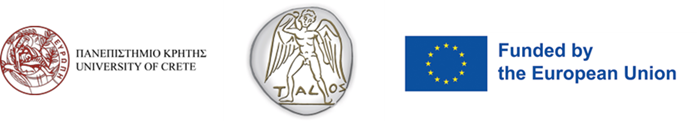